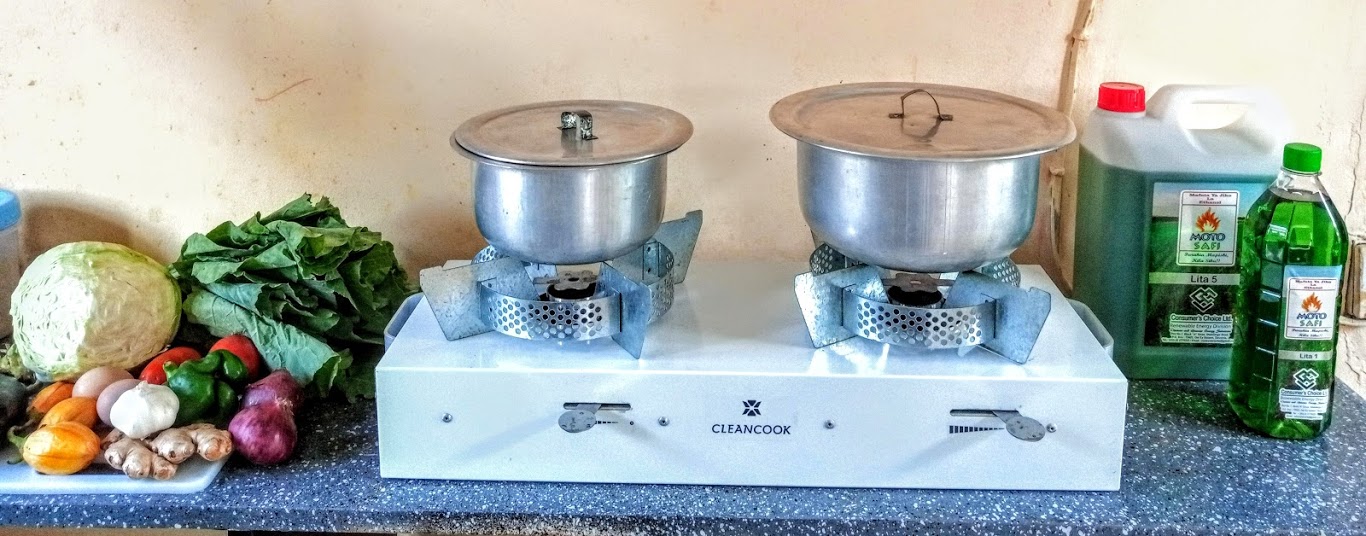 By Mohammed Uhuru Kadhi
East Africa Director, 
Strategy & Business 
Development
CONSUMER’S CHOICE LIMITED.
THE DAR-ES-SALAAM MOTO SAFI™ ETHANOL STOVE & FUEL BUSINESS PROJECT.Training Workshop of the Standards Alliance on Bioethanol for Clean Cooking for Bangui, The Gambia and Lome, Togo. March 2022.
WHO ARE CONSUMER’S CHOICE LIMITED
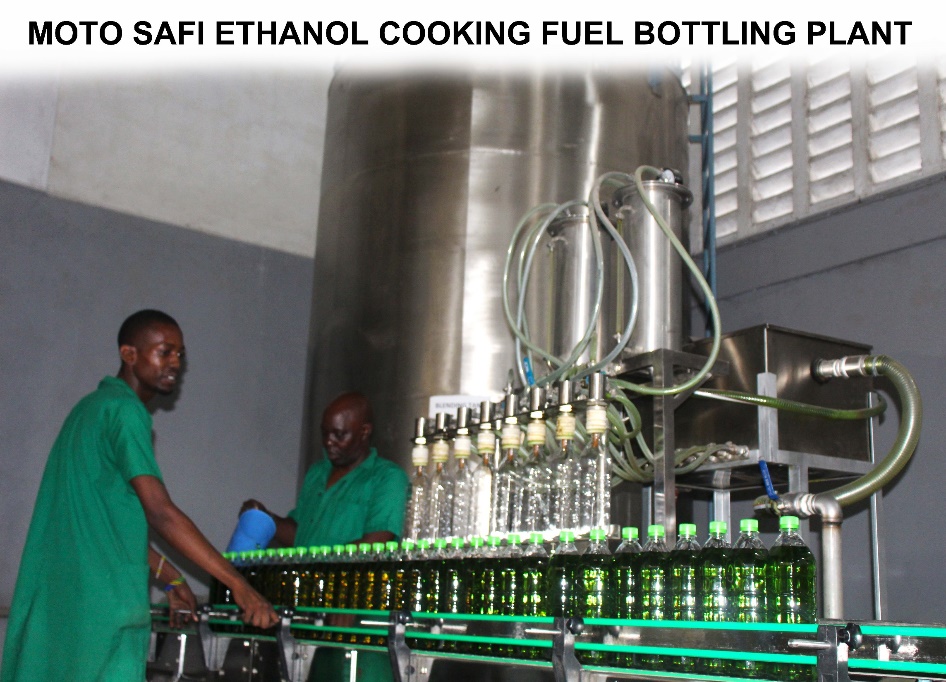 In 2011 CCL opened a new Renewable  Energy Division in 
Nairobi, Kenya, distributing ethanol gel stoves and ethanol 
gel fuel produced in Tanzania. 
In 2012 CCL created its own brand of ethanol gel stoves 
branded – Moto Safi. 
In Kenya we have sold over 20,000 ethanol gel stoves 
and many hundreds of thousand of litres of ethanol gel fuel.
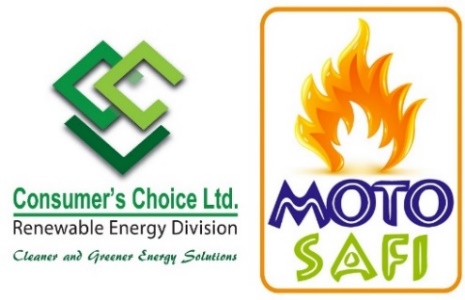 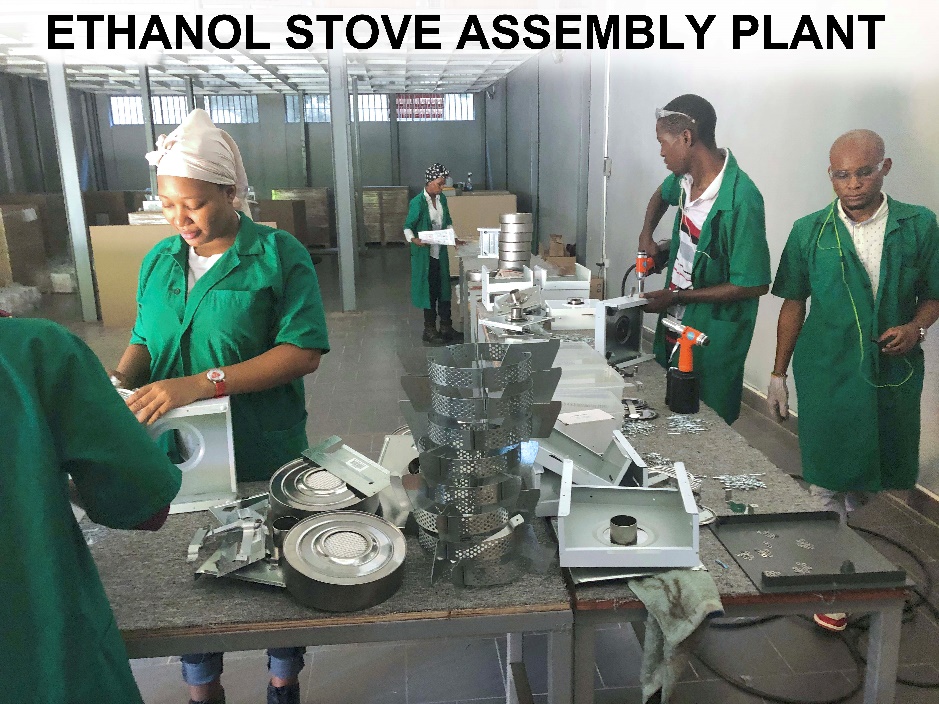 In 2018 CCL Tanzania, opened it’s Renewable Energy Division. In January 2019, CCL won a Govt. of Tanzania & UNIDO tender to distribute 65,000 ethanol stoves in the commercial capital Dar-es-Salaam. 

Between February to October 2019, we built a ethanol fuel bottling plant and an ethanol stove assembly plant.
The bottling plant can produce 200,000 litres per month and the stove assembly plant can produce 4,000 stoves per month.

To date we have sold 7,000 stoves and over 100,000 litres of fuel.
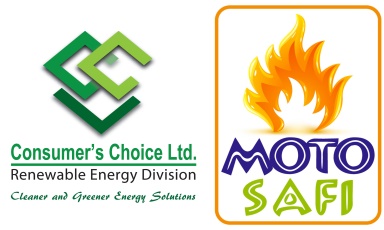 What Is The Problem, and Why Adopt Ethanol As A Cooking Fuel?
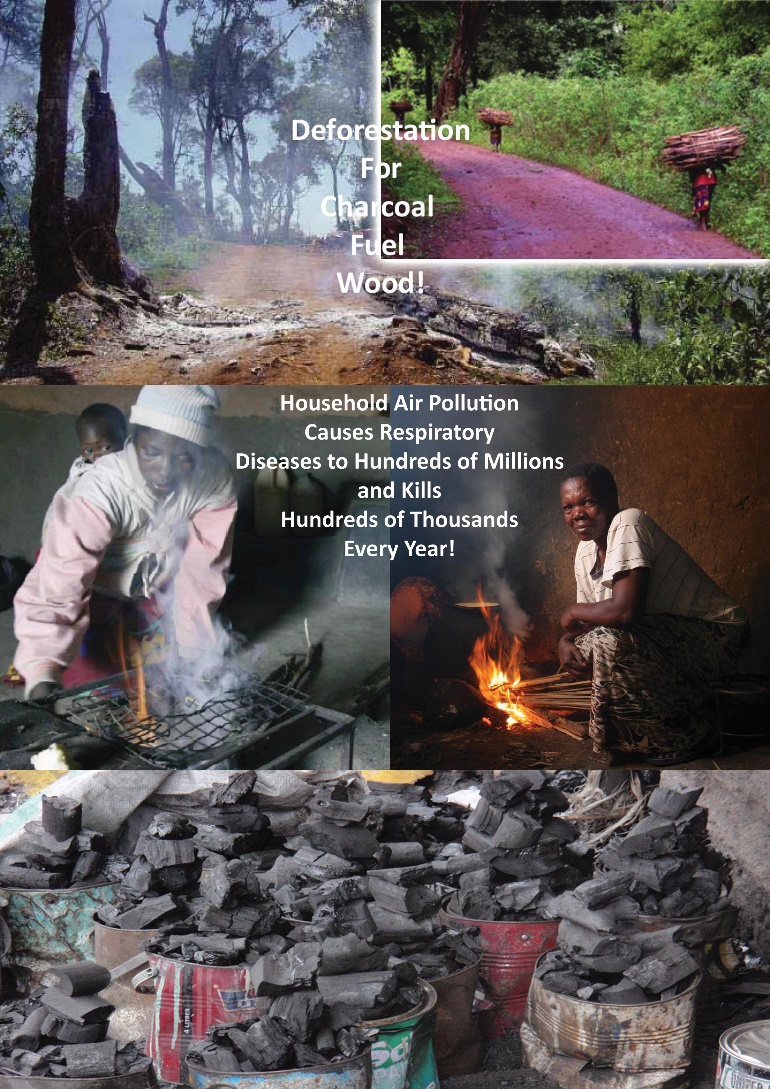 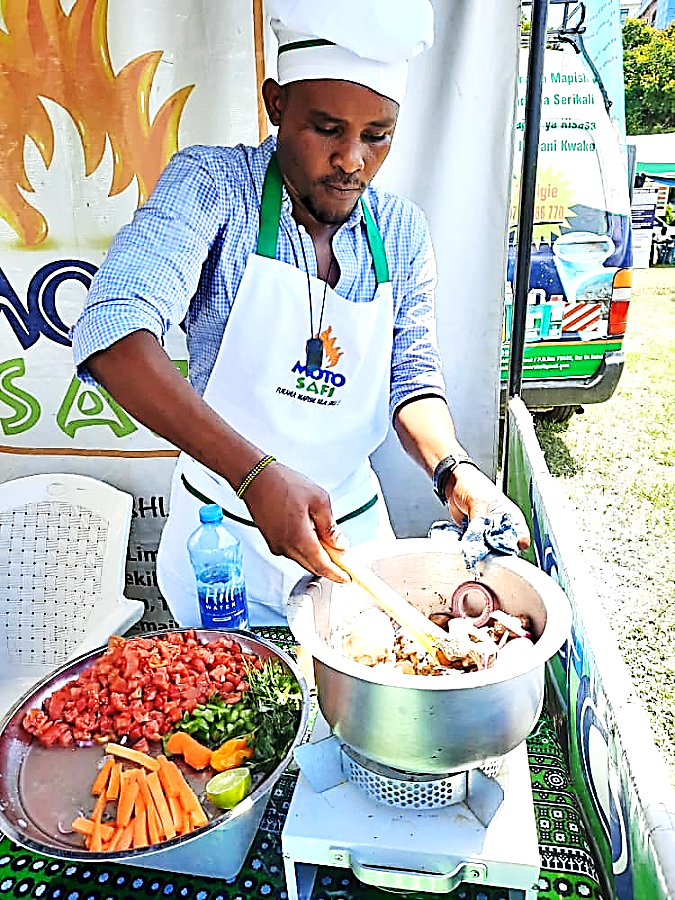 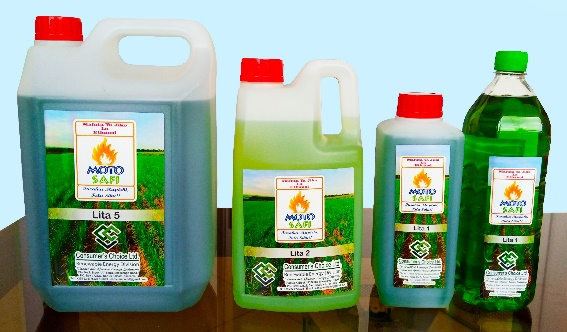 Advantages of The CleanCook Ethanol Stove.
Very Portable.
Can carry pots of upto 15kg.
Canister is non-explosive.
Very Durable and will last atleast 5 years.
Tested and passed all emissions and safety tests globally.
Available as a single or double burner.
Our Products
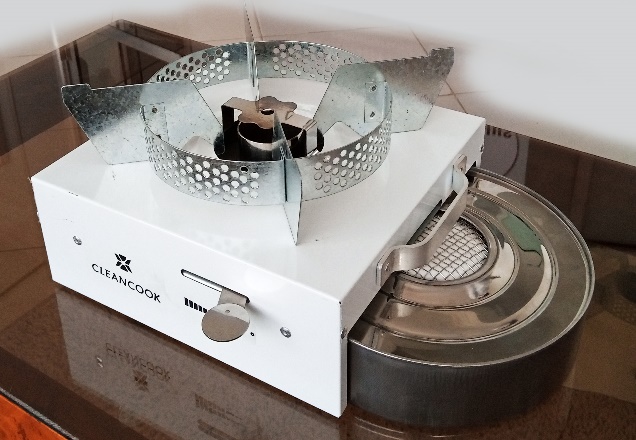 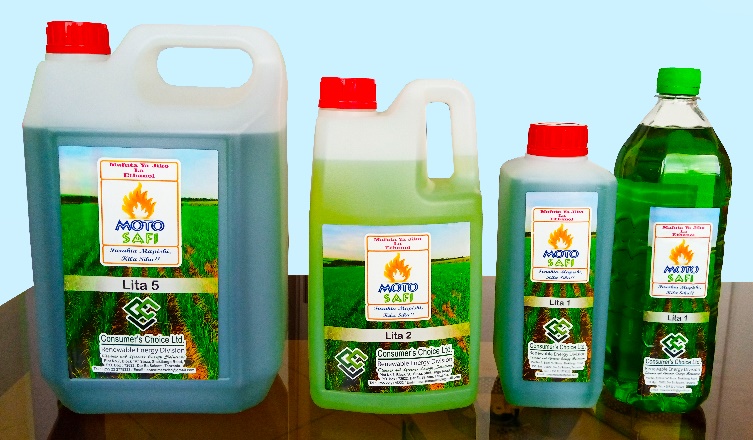 Advantages of Moto Safi Ethanol Fuel.
1.  1 litre will burn for minimum 3.5 hours continuously.
2.  1 litre costing Tzs.2,000/- ($0.87) will last a family of 5 persons,  2 days of cooking.
While Tzs.2,000/- of charcoal once lit will extinguish after some hours.
3. Ethanol is made from locally grown sugarcane. 
4. Ethanol does not produce smoke while cooking.
5. Ethanol fuel is readily available at local retail outlets.
6. Packed in 0.5, 1, 2 and 5 litres.
MOTO SAFI ETHANOL FUEL &
CLEANCOOK ETHANOL STOVE.
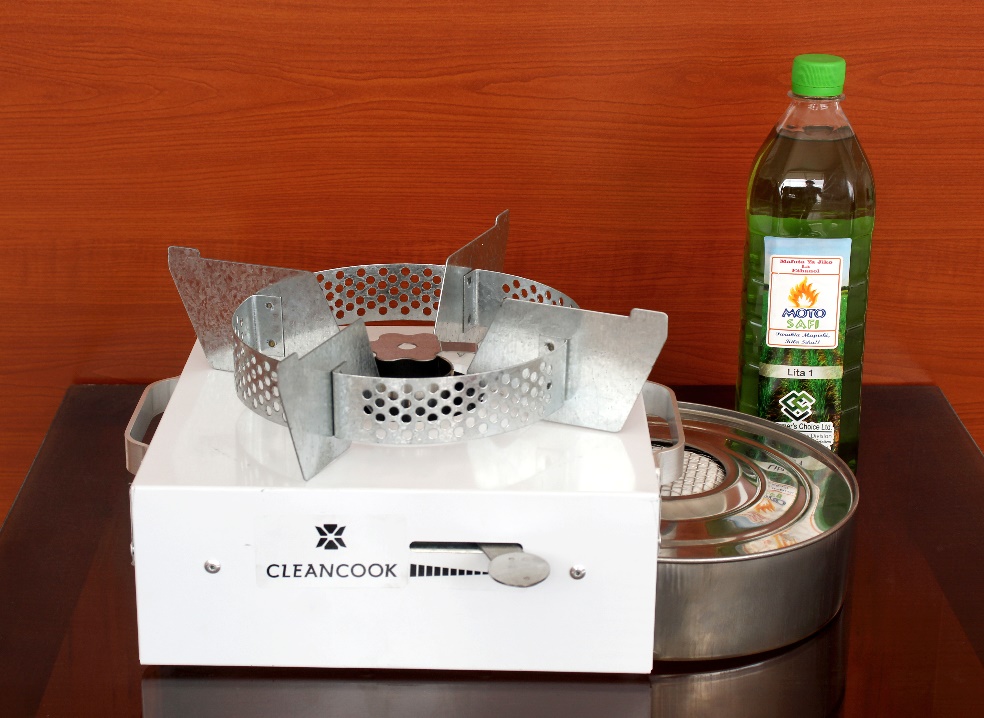 20 Wards Contracted to Distribute
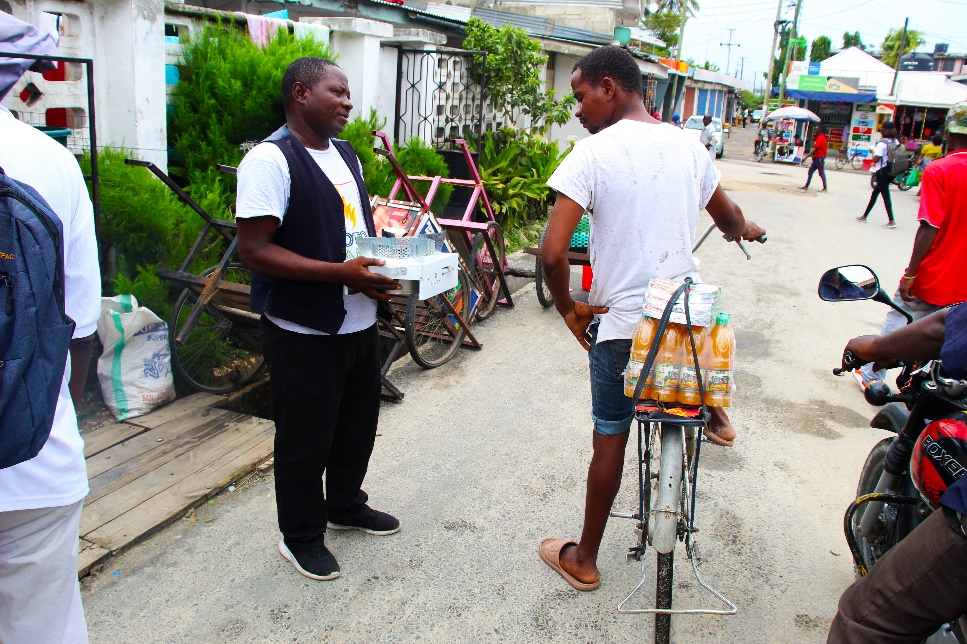 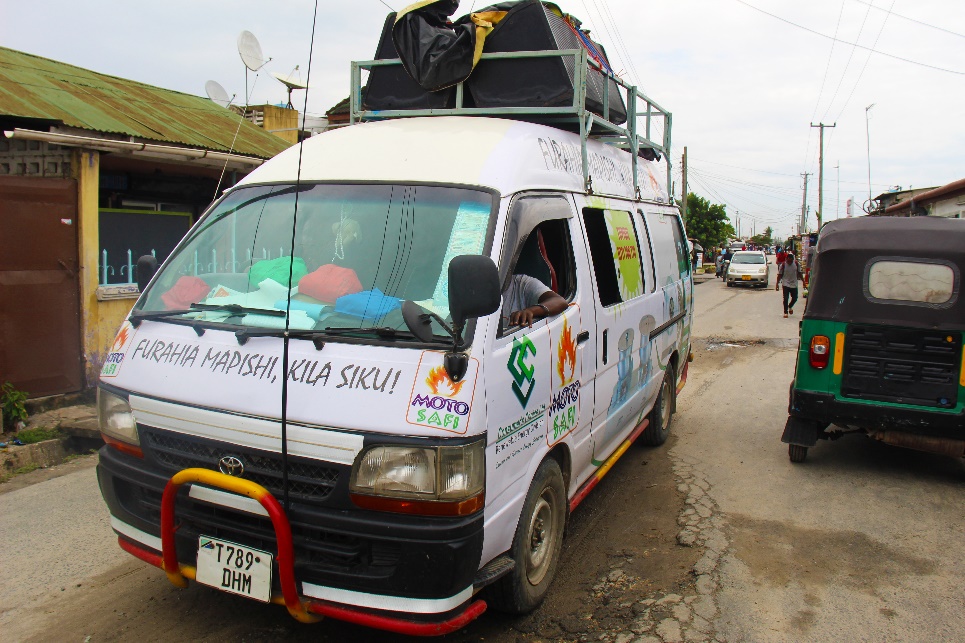 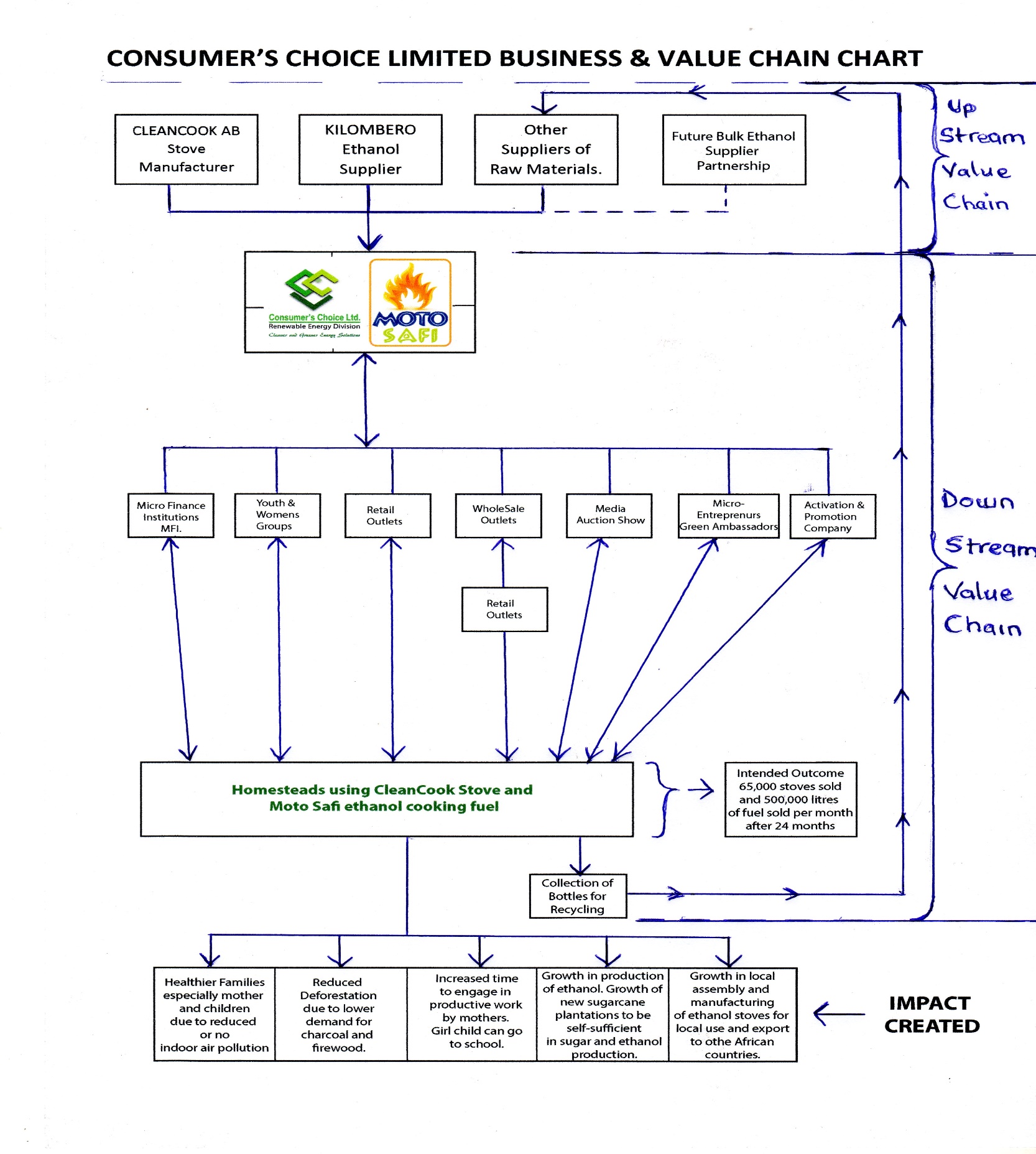 Our Go-To-Market Strategy
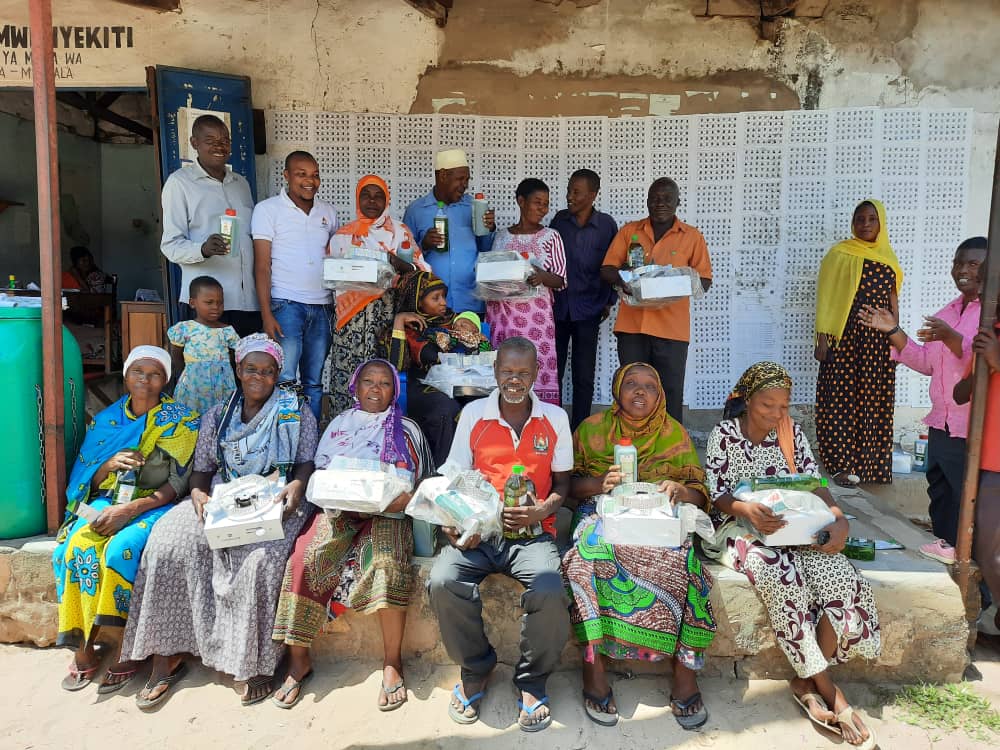 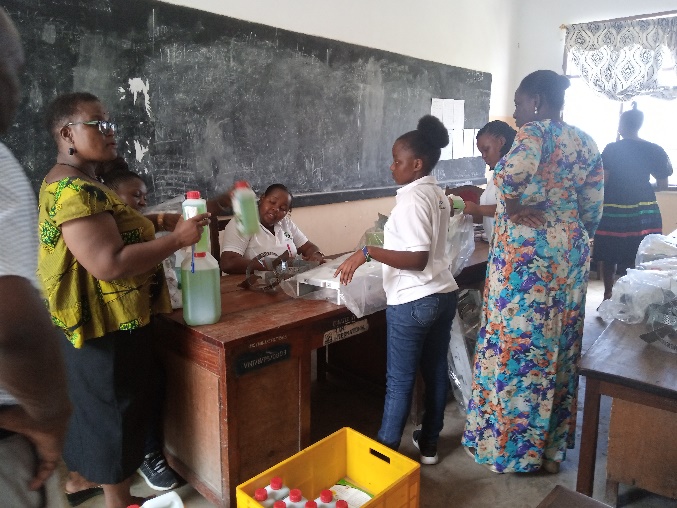 Our Expected Impact after 2-3 years
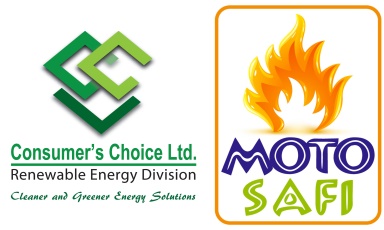 What Are The Main Challenges Faced
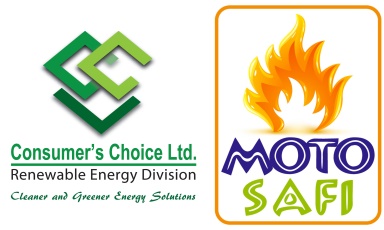 How To Accelerate Growth & Development.
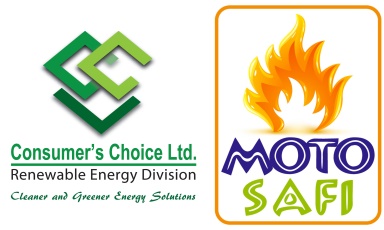 Basic Requirements To Open A Ethanol Fuel and Stove Business.
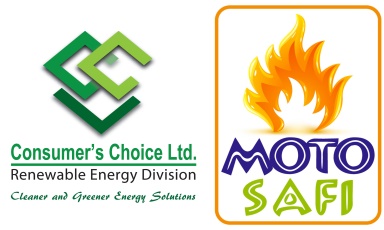 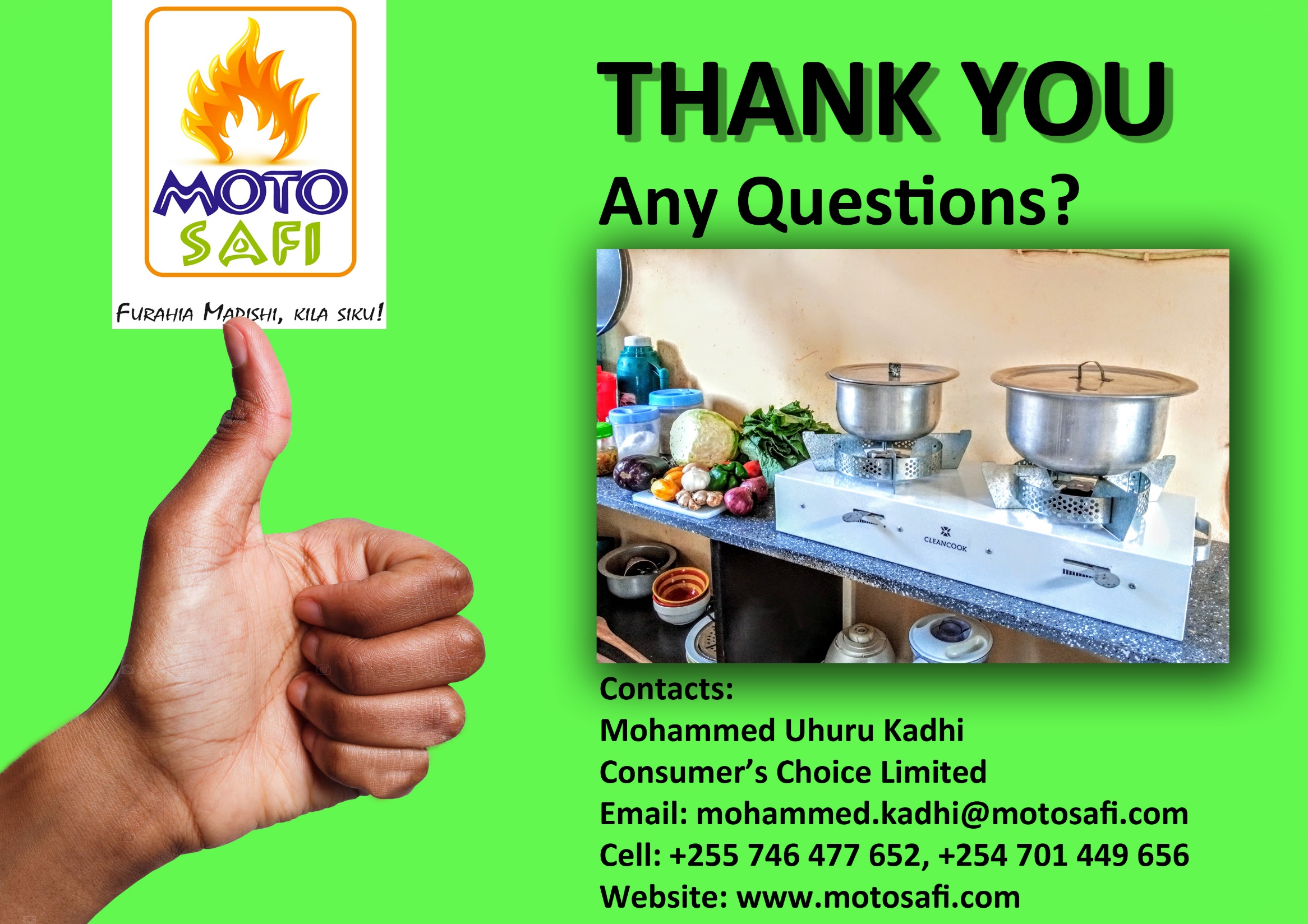